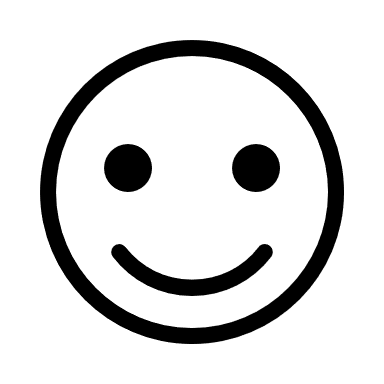 Prêt?!
Cours sur RA/ DU Médiation en santé
Université Paris 13
Le Rapport d’activitéForme, Contenu, Objectifs
DU médiation en santé
13 juin 2023

Intervention réalisée par Corinne Le Huitouze
Responsable Programmes
SIDACTION
c.lehuitouze@sidaction.org – 06-80-83-58-90
Cours sur RA/ DU Médiation en santé
Le Rapport d’activitéForme, Contenu, Objectifs
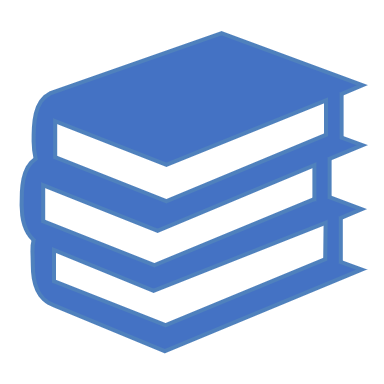 Cours sur RA/ DU Médiation en santé
Définition
Cours sur RA/ DU Médiation en santé
A quoi sert-il?
Cours sur RA/ DU Médiation en santé
Présentation
Cours sur RA/ DU Médiation en santé
Contenu (1)
Il s’agit de décrire les projets, les actions menées tout au long de l’année écoulée, celles qui ont bien marché, celles qui ont dû être abandonnées. Et analyser leur impact. :
Cette évaluation doit être faite aussi bien en termes concrets (financiers, nombre de participants, etc.) que symboliques (exemples, témoignages) ; 
L’analyse doit permettre de mieux comprendre vos projets ;
Pour vous guider sur le contenu, relisez les demandes que vous avez fait à vos financeurs.
Cours sur RA/ DU Médiation en santé
Contenu (2)
Les supports explicatifs doivent être adaptés au public et aux différentes actions menées;
 La présentation doit être synthétique;
Tableaux et graphiques peuvent être très utiles pour donner des indications chiffrées et notamment montrer les évolutions de la fréquentation ; 
quelques photos ou pictogrammes (mais ne pas en abuser);  témoignages ou histoires représentatives de votre action ;
 L’intervention d’un partenaire, d’un bénévole, d’un usager, d’un élu peut être un plus ;
Conseil : donner  vous quelques jours  pour la relecture. Idéalement, faites-le lire par une autre personne.
Cours sur RA/ DU Médiation en santé
Anticiper !
Cours sur RA/ DU Médiation en santé
Exemple de Plan
Rapport Moral/ Editorial: Possibilité d’introduire avec un Mot du président
Présentation de l’asso et Organigramme
Chiffres clés de l’année écoulée
Les Actions (Présentation par activité, par pôle d’activités, par thématique, par dispositif, par cible)
Possibilité de mettre aussi les actions de communication et le Bilan financier
Listes des partenaires (opérationnels, locaux, financiers)
5) Conclusion (avec stratégie envisagée, projet à venir, perspectives)
6) Annexes : Formations, Conférences, RDV, Evénement organisé par l’association, Bilan TROD
Cours sur RA/ DU Médiation en santé
A noter pour chaque Action :
Cours sur RA/ DU Médiation en santé
Exemple de RA Standardisé
Voir sur le site :

https://solidarites-sante.gouv.fr/fichiers/bo/2017/17-06/ste_20170006_0000_0091.pdf

https://solidarites-sante.gouv.fr/IMG/pdf/rapport_caarud.pdf
Cours sur RA/ DU Médiation en santé
Atelier 1
Cours sur RA/ DU Médiation en santé
Exemple de tableau excel
Cours sur RA/ DU Médiation en santé
Créer un menu déroulant
Choisir Menu « Données »
Aller dans la partie « Outils de données » et choisir « Validation des données » 
« Autoriser »-  liste
Taper votre liste en séparant les termes par « ; »
Etendre la liste, en se mettant au coin de la case et en glissant la souris vers le bas
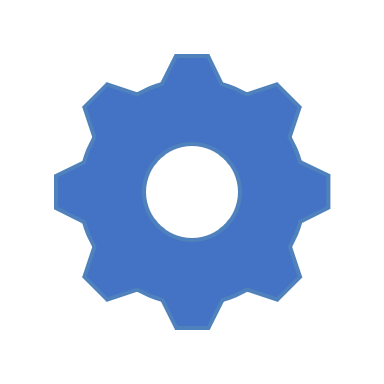 Cours sur RA/ DU Médiation en santé
Pour créer une formule
Formule
Insérer une fonction
Ou sélectionner une catégorie –(dans menu déroulant )Tous
Sélectionner : NB.SI
Plages/puis Critère
Ex : NB.SI (Données ! A1 : A 1000 ; B 14)
(La référence au niveau de la page de données-onglet 1, puis la référence au niveau de la page graphique-onglet 2)
Ou sélectionner les données et faire « analyse rapide »
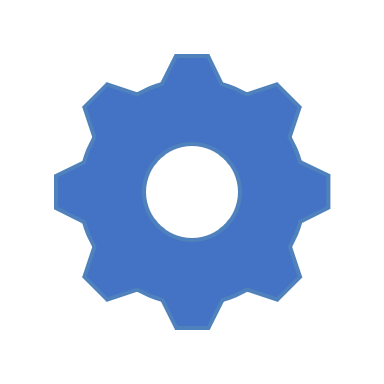 Cours sur RA/ DU Médiation en santé
Atelier 2
Cours sur RA/ DU Médiation en santé
Rédiger un résumé de l’action de votre choix
Contexte (géographique, public cible), historique, moyens humains pour l’action, 
les objectifs (SMART : Spécifiques, Mesurables, Atteignables, Réalistes, Temporel), 
les réalisations (par date ou public), 
petites évaluations et perspectives, expliquer les écarts éventuels entre ce qui était prévu et ce qui a été réalisé, faire ressortir les réussites, 
les partenaires sur cette action là.
Cours sur RA/ DU Médiation en santé
Décrire une action
Cours sur RA/ DU Médiation en santé
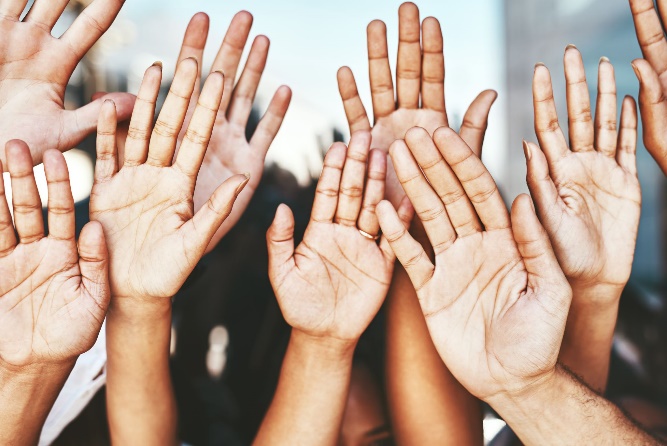 Atelier 3
Illustrer son rapport d’activité
Photos, témoignages, pictos
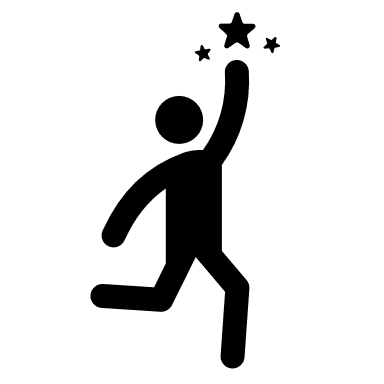 Cours sur RA/ DU Médiation en santé
Exemple Témoignage (ou vignette)
M.M, de nationalité ivoirienne vit en France depuis 2016. A son arrivée sur le territoire français, M. M a introduit une demande d’asile dont il a été débouté fin 2018. Monsieur M. bénéficiait à ce titre de la CMUc.
Suite à des difficultés l’intéressé n’a pas procédé au renouvellement de sa CMUc dans le délai des 2 mois précédant son expiration et a rencontré des difficultés pour bénéficier de la prolongation de ses droits à l’assurance maladie conformément à l’article R.111-4 du code de la sécurité sociale.
C’est dans ces circonstances que soutenu par un professionnel de l’association un rendez-vous a été pris auprès de la permanence hebdomadaire de la CPAM. Lors du rendez-vous l’intéressé a pu expliquer sa situation, soutenu par son référent 
Après des échanges avec l’agent de la CPAM et l’appel de celui-ci à sa hiérarchie pour exposer la situation, son dossier de demande de renouvellement de CMUc a été accepté et M. M a pu bénéficier de la prolongation de ses droits. »
«
Cours sur RA/ DU Médiation en santé
Exemple de Pictogrammes
Voir sites gratuit sur internet
Exemple https://www.flaticon.com/

Mais aussi Freepik
Images de Pictogramme Internet – Téléchargement gratuit sur Freepik
Iconexperience…
Cours sur RA/ DU Médiation en santé
Avec  Power Point
Aller dans « Insertion »
Au niveau de « Illustrations »
Choisir « Formes » ou « Icônes »
+ possibilité avec SmartArt ou « concepteur » au niveau de l’accueil
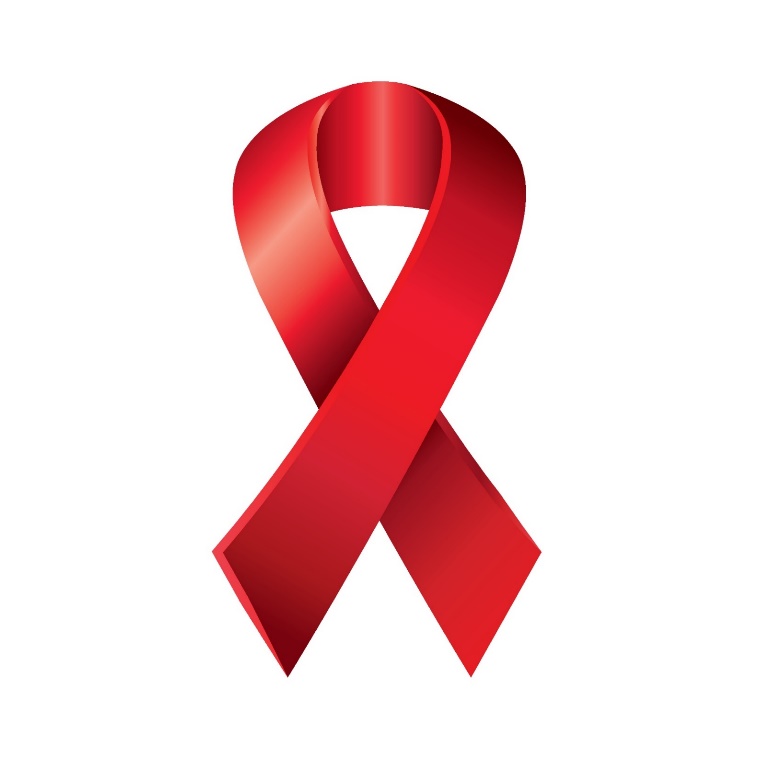 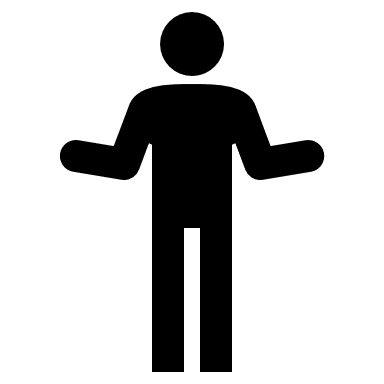 Cours sur RA/ DU Médiation en santé
Exemple avec cette diapo
Contexte (géographique, public cible), historique, moyens humains pour l’action, 
les objectifs (SMART : Spécifiques, Mesurables, Atteignables, Réalistes, Temporel), 
les réalisations (par date ou public), 
petites évaluations et perspectives, expliquer les écarts éventuels entre ce qui était prévu et ce qui a été réalisé, faire ressortir les réussites, 
les partenaires sur cette action là.
Cours sur RA/ DU Médiation en santé
Avec  Word
Pour Modèles :
« Fichier »
« Nouveau »
Rechercher des modèles en lignes
Voir dans les recherches suggérées ou taper un mot
Pour formes, icônes, illustrations :
Aller dans « Insertion »
Au niveau de « Illustrations »
Choisir « Formes » ou « Icônes »
Cours sur RA/ DU Médiation en santé
Bonus: exemple de dossier de demande de financement
Le dossier COSA
Le dossier Sidaction
Cours sur RA/ DU Médiation en santé